Experiment: Evaluate effect of chitosan products on suppression of Botrytis on petunia leaves Approach: Products sprayed on petunia leaves. Botrytis applied to detached leaves 24 hrs laterDesign: Each treatment was applied 6 plants
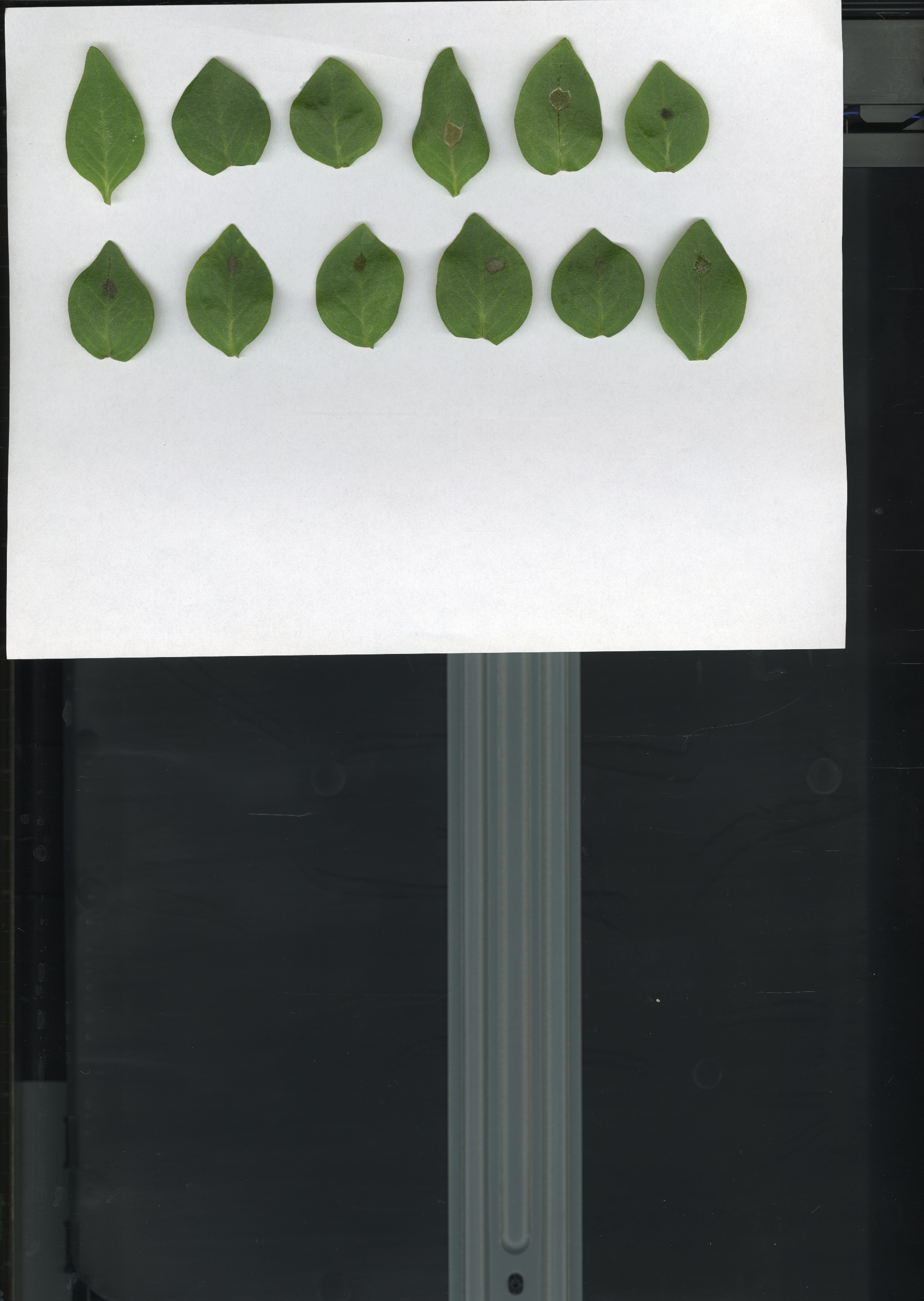 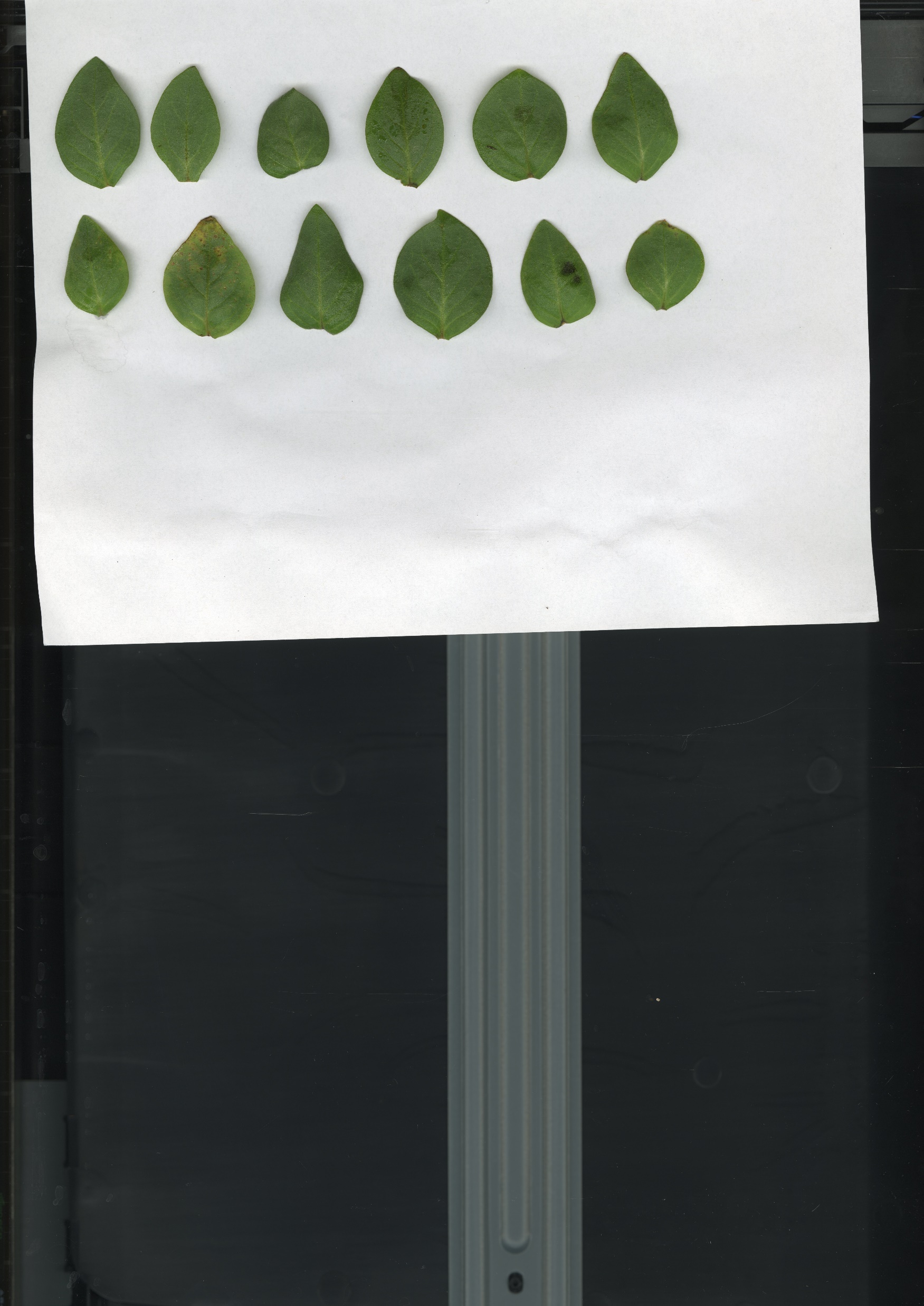 Non-inoculated
Non-inoculated
Botryzen
MilliQ water control
[Speaker Notes: Results from the same photos previously shown]